Бюджет длягражданна 2023 год
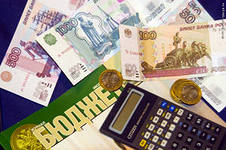 по проекту бюджета муниципального образования сельское поселение Лорино на 2023  год 
(актуализированная версия на 02.02.2023 г.)
Предисловие
Бюджет играет центральную роль в экономике муниципального образования  сельское поселение Лорино и решении различных проблем в его развитии. Внимательное изучение бюджета дает представление о намерениях муниципальной власти, ее политике, распределении ею финансовых ресурсов. Благодаря анализу бюджета можно установить, как распределяются денежные средства, расходуются ли они по назначению. Контроль за местным бюджетом особенно уместен, если иметь в виду, что он формируется за счет граждан и организаций. Эти средства изымаются в виде налогов, различных сборов и пошлин у физических и юридических лиц для проведения значимой для общества деятельности. Проверка фактического использования бюджетных средств закономерный и обязательный процесс, особенно в условия недостатка имеющихся резервов. Именно поэтому пришло время для опубликования простого и доступного для каждого гражданина анализа бюджета и бюджетных процессов. И мы надеемся что данная презентация послужит обеспечению роста интереса граждан к вопросам использования бюджета. Ведь только при наличии у граждан чувства собственной причастности к бюджетному процессу и возможности высказать свое мнение можно рассчитывать на то, что население будет добросовестно участвовать как в формировании бюджета, так и его исполнении.
2
Что такое бюджет?
ДОХОДЫ
это поступающие в бюджет денежные средства (налоги юридических и физических лиц, административные платежи и сборы, безвозмездные поступления)
РАСХОДЫ
это выплачиваемые из бюджета денежные средства (содержание муниципальных бюджетных учреждений, капитальный ремонт и содержание объектов муниципальной собственности поселения и другие)
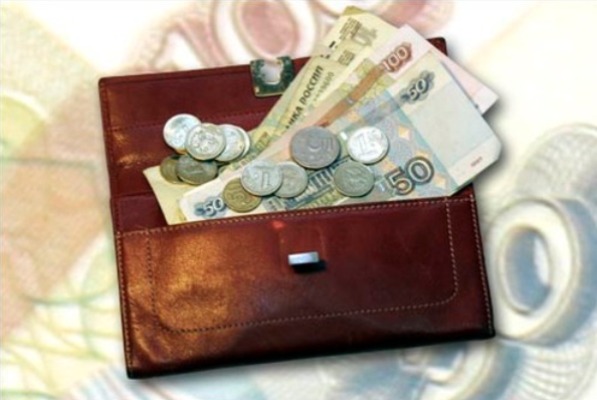 БЮДЖЕТ (от старонормандского bougette – кошель, сумка, кожаный мешок) – форма образования и расходования денежных средств, предназначенных для финансового обеспечения задач и функций государства и местного самоуправления
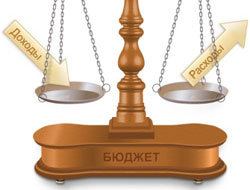 если расходная часть бюджета превышает доходную, то бюджет формируется с
ДЕФИЦИТОМ
превышение доходов над расходами образует положительный остаток бюджета 
ПРОФИЦИТ
Сбалансированность бюджета по доходам и расходам – основополагающее требование, предъявляемое к органам, составляющим и утверждающим бюджет
3
Основы составления проекта бюджета поселения
Бюджетное послание Президента Российской Федерации
Прогноз социально-экономического развития муниципального образования сельское поселение Лорино на 2023-2025 годы
Основные направления бюджетной и налоговой политики муниципального образования сельское поселение Лорино на 2023-2025 годы
Составление проекта бюджета поселения
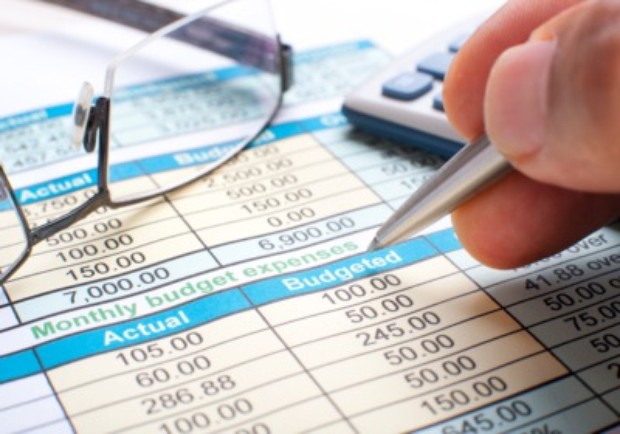 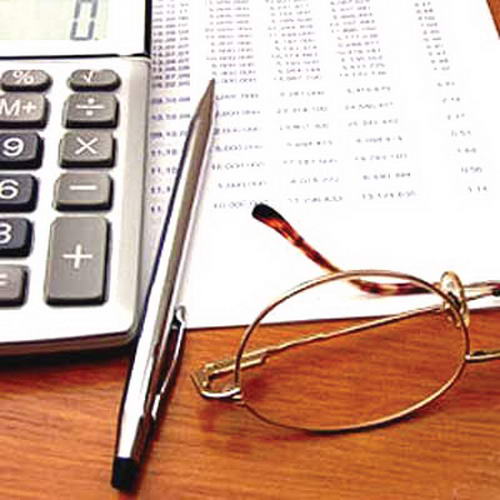 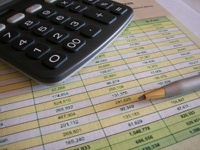 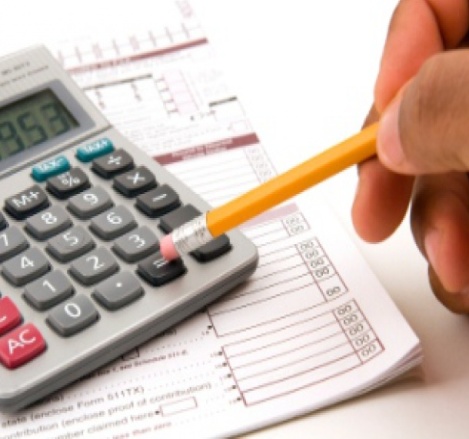 4
Бюджетный процесс
Представляет собой деятельность по составлению проекта бюджета, его рассмотрению, утверждению, исполнению, составлению отчета об исполнении и его утверждению.
СТАДИИ БЮДЖЕТНОГО ПРОЦЕССА
1. Разработка проекта бюджета
2. Рассмотрение проекта бюджета
3. Утверждение проекта бюджета
4. Исполнение бюджета
5. Рассмотрение и утверждение отчета об исполнении бюджета
Бюджетный год
Бюджетный период
5
Проект бюджета на 2023 год направлен на решение следующих ключевых задач:
1
Обеспечение сбалансированности бюджета муниципального образования сельское поселение Лорино
2
Сохранение увеличения собственной доходной базы, обеспечение расходов по принятым обязательствам, эффективное использование бюджетных средств
3
Обеспечение прочности бюджета поселения в сложившихся современных условиях
6
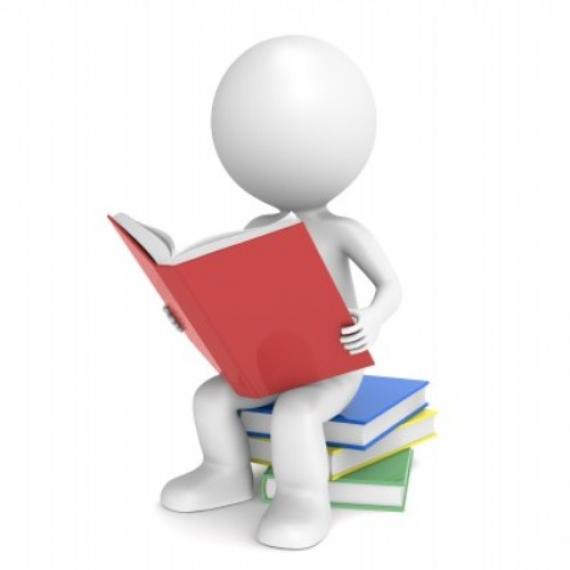 Бюджетная политика-совокупность принимаемых решений, осуществляемых органами законодательной (представительной) и исполнительной власти мер, связанных с определением основных направлений развития бюджетных отношений и выработкой конкретных путей их использования в интересах граждан, общества и государства.
Основные приоритеты бюджетной политики  муниципального образования сельское поселение Лорино  в 2023 году
Повышение качества предоставляемых муниципальных услуг в социально-значимых для населения сферах, разработка и внедрение стандартов муниципальных услуг
Повышение открытости и прозрачности бюджетного процесса
Обеспечение исполнения Указов Президента Российской Федерации о повышении качества жизни населения
Сохранение социальной направленности бюджета
Обеспечение сбалансированности и устойчивости  бюджета муниципального образования сельское поселение Лорино, создание условий для исполнения органами местного самоуправления поселений закрепленных за ними полномочий путем предоставления межбюджетных трансфертов
7
Прогноз социально-экономического развития МО сельское поселение Лорино  на 2023 год плановый период 2024 и 2025 годы
8
9
Основные параметры бюджета муниципального образования  сельское поселение Лорино на 2023 год
Доходы бюджета 7 353,5 тыс.руб.
Расходы бюджета 9 833,2 тыс. руб.
Общегосударственные 
расходы
2 017,4 тыс.руб.
Налоговые доходы
734,0 тыс.руб.
Национальная оборона
534,0 тыс.руб.
БЮДЖЕТ
Неналоговые доходы
0,0 тыс.руб.
Национальная экономика
1 620,0 тыс.руб.
Жилищно-коммунальное хозяйство
5 661,8 тыс.руб.
Безвозмездные поступления
6 619,5 тыс.руб.
Прочие расходы
0,0 тыс.руб.
10
Основные характеристики бюджета муниципального образования сельское поселение Лорино на 2022-2024 годы
тыс.руб.
11
Доходы бюджета муниципального образования сельское поселение Лорино
Доходы бюджета поселения образуются за счет налоговых и неналоговых доходов, а также за счет безвозмездных поступлений.
Доходы бюджета
Безвозмездные поступления - это финансовая помощь из бюджетов других уровней (межбюджетные трансферты)
Налоговые доходы – поступления в бюджет от уплаты налогов, установленных Налоговым кодексом РФ
Неналоговые доходы – поступления от уплаты пошлин и сборов, установленных законодательством РФ и штрафов за нарушение законодательства
12
Межбюджетные трансферты (безвозмездные поступления)
Межбюджетные трансферты (безвозмездные поступления) в бюджет муниципального образования сельское поселение Лорино поступают из районного, областного и федерального бюджетов в следующих формах:
Формы межбюджетных трансфертов
Дотации - межбюджетные трансферты, предоставляемые на безвозмездной и безвозвратной основе без установления направлений и (или) условий их использования
Иные межбюджетные трансферты являются безвозмездными и безвозвратными. К ним относятся, к примеру, трансферты различным закрытым административно-территориальным единицам.
Субвенция - бюджетные средства, предоставляемые бюджету поселения на безвозмездной и безвозвратной основах на осуществлении определенных целевых расходов, возникающих при выполнении полномочий РФ, переданных для осуществления органам муниципальной власти поселения.
13
Структура доходов бюджета муниципального образования сельское поселение Лорино на 2023 год
14
Динамика поступлений доходов бюджета муниципального образования сельское поселение Лорино за 2020-2022 годы и прогноз поступления доходов в 2023 году
тыс.рублей
15
Налоговые доходы 734,0 тыс.руб.
16
Динамика поступлений налоговых доходов муниципального образования сельское поселение Лорино за 2020-2022 годы и прогноз поступления в 2023 году
тыс.рублей
17
Динамика поступлений неналоговых доходов бюджета муниципального образования сельское поселение Лорино за 2020-2022 годы и прогноз поступления неналоговых доходов в 2023 году
тыс.рублей
18
Безвозмездные поступления 6 619,5 тыс. руб.
19
Динамика поступления безвозмездных доходов в бюджет муниципального образования сельское поселение Лорино за 2020-2022 годы и прогноз поступления в 2023 году
тыс.рублей
20
Основные мероприятия по мобилизации доходов бюджета муниципального образования сельское поселение Лорино
Работа с организациями, выплачивающими заработную плату работникам ниже прожиточного минимума и использующими «конвертные» зарплатные схемы
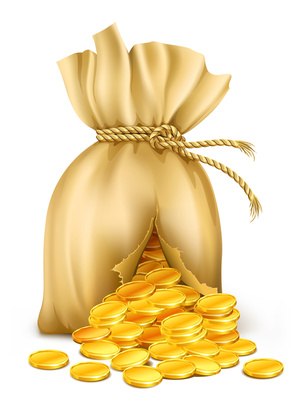 Работа с администраторами доходов бюджета поселения, направленная на повышение качества администрирования доходных источников, повышение уровня ответственности за выполнение прогнозных показателей, снижение недоимки по администрируемым платежам
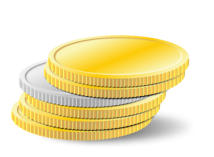 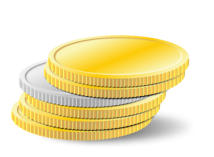 Проведение мероприятий, направленных на снижение недоимки по налоговым платежам
Организация работы по информированию граждан о сроках уплаты налогов
21
Расходы бюджета поселения
Расходы бюджета муниципального образования сельское поселение Лорино – денежные средства, направляемые на финансовое обеспечение задач и функций местного самоуправления.
Классификация расходов
по признакам
Ведомственная классификация расходов бюджета непосредственно связана со структурой управления, она отображает группировку юридических лиц, получающих бюджетные средства (главные распорядители средств бюджета)
Функциональная классификация отражает направление средств бюджета на выполнение основных функций поселения (раздел→ подраздел→ целевые статьи→ виды расходов)
22
Структура расходов бюджета муниципального образования сельское поселение Лорино на 2023 год
23
Динамика расходов бюджета муниципального образования сельское поселение Лорино за 2020-2022 годы и прогноз расходов на 2023 год
24
Источники финансирования дефицита бюджета муниципального образования сельское поселение Лорино
В процессе принятия и исполнения бюджета поселения большое значение приобретает сбалансированность доходов и расходов. Если доходы превышают расходы, то возникает профицит. Но чаще всего расходы превышают доходы. В таком случае возникает дефицит.

При формировании бюджета муниципального образования сельское поселение Лорино бюджет сбалансирован.

При формировании актуализированного бюджета муниципального образования сельское поселение Лорино на 02.02.2023 г. в бюджете наблюдается дефицит, в размере 2479,7 тыс. руб.
25
Обращение к жителям муниципального образования сельское поселение Лорино
Уважаемые жители и гости муниципального образования сельское поселение Лорино!

Обращаем Ваше внимание на то, что бюджет для граждан на 2023 год составлен по проекту решения «О бюджете муниципального образования сельское поселение Лорино на 2023 год» и носит ознакомительный и осведомительный характер. 
Окончательный вариант бюджета муниципального образования сельское поселение Лорино на 2023 год будет утвержден решением Совета депутатов муниципального образования сельское поселение Лорино, после соблюдения всех процедур по рассмотрению и принятию бюджета.
С решением Совета депутатов муниципального образования сельское поселение Лорино «О бюджете муниципального образования сельское поселение Лорино на 2023 год», а так же с последующими внесенными изменениями в данное решение, можно ознакомится на официальном сайте Чукотского муниципального района.
26